Путешествие в Древнюю Индию
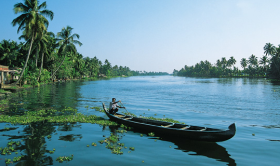 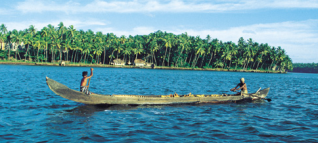 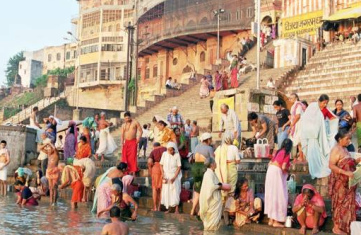 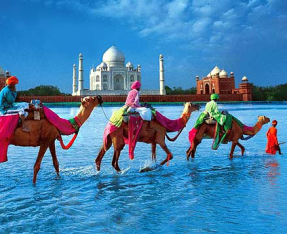 Жрецы, войны, земледельцы,
касты, слуги, бог Брахма.
КАСТЫ В ДРЕВНЕЙ ИНДИИ
Почему из 
Представленных
Каст Вы отдали
Предпочтение
Именно этой?
Каста – группа людей, обладающая определенными правами и обязанностями.
Легенда о происхождении каст
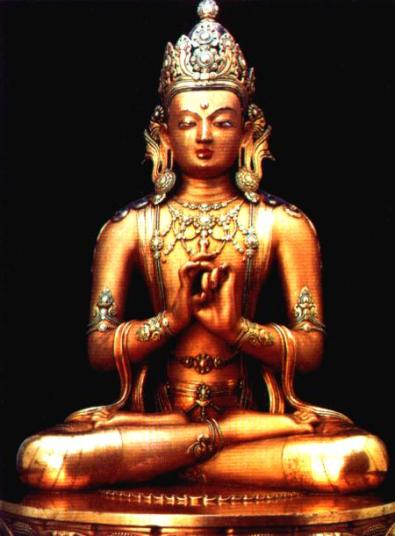 1.Уста
- Брахманы
1
2.Руки
-Воины
2
3.Бедра
-Земледельцы
4.Ступни
- Слуги
3
4
Брахманы и их роль в индийском обществе
Брахманы - самая почитаемая часть населения Индии.
Брахманы  общались с богами.
Жизнь брахмана делилась на три части - учение, 
обзаведение семьёй, отшельничество.
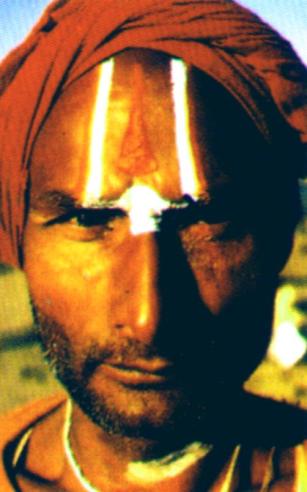 Воины
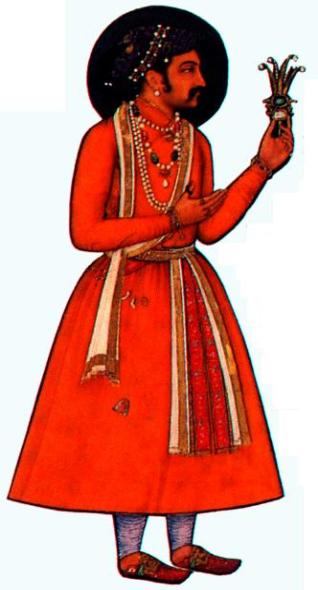 Воины - самые знатные люди
 в Индии .
Земледельцы
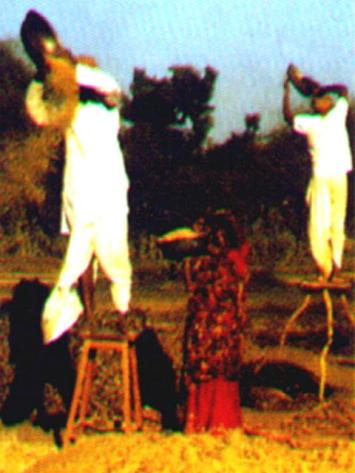 Земледельцы
имели имущество: землю, дом, скот.
Слуги
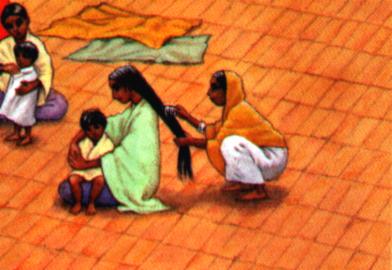 Слуги-были фактическими рабами, но хозяин не мог их убить.
Слуги не имели имущества и не могли молиться богам
Неприкасаемые
Неприкасаемые на-ходились вне 
кастового деления общества.
Неприкасаемые жи-ли вне деревень ,и выполняли самые грязные и тяжелые работы.
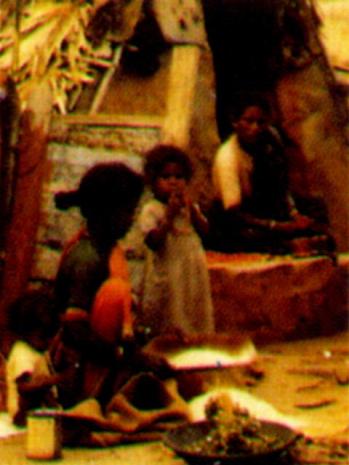 КАСТЫ В ИНДИИ
!!!НЕПРИКАСАЕМЫЕ НАХОДИЛИСЬ ВНЕ КАСТ!!!
Будда
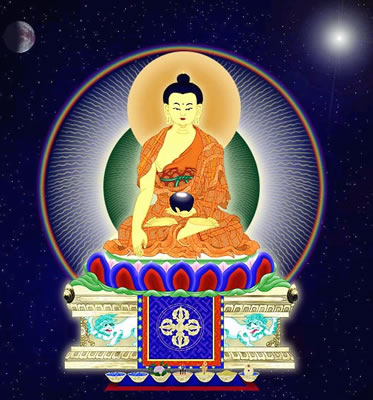 Не понравилось
Понравилось
Спасибо за внимание!